Lab Skills Intro
Accuracy vs. Precision
Accuracy- how close a measured value is to an accepted value (“correct answer”)

Precision- how close a series of measurements are to one another
Accuracy vs. Precision
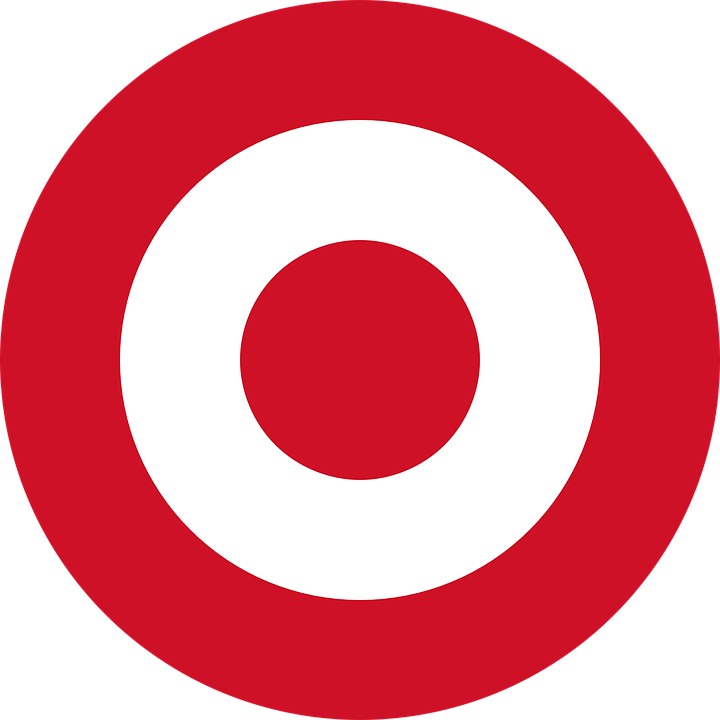 Accurate, not precise
Precise, not accurate
Precise and accurate
Not precise, not accurate
Precision
We know the precision of our measurements by the number of digits we are able to measure. For our lab equipment, you will be expected to “read between the lines” to give your best guess for the last digit. 
Significant figures (sig figs) are numbers where only the last one might be estimated.
Precision
Depending on the instrument being used, a certain number of digits can be read for a measurement.
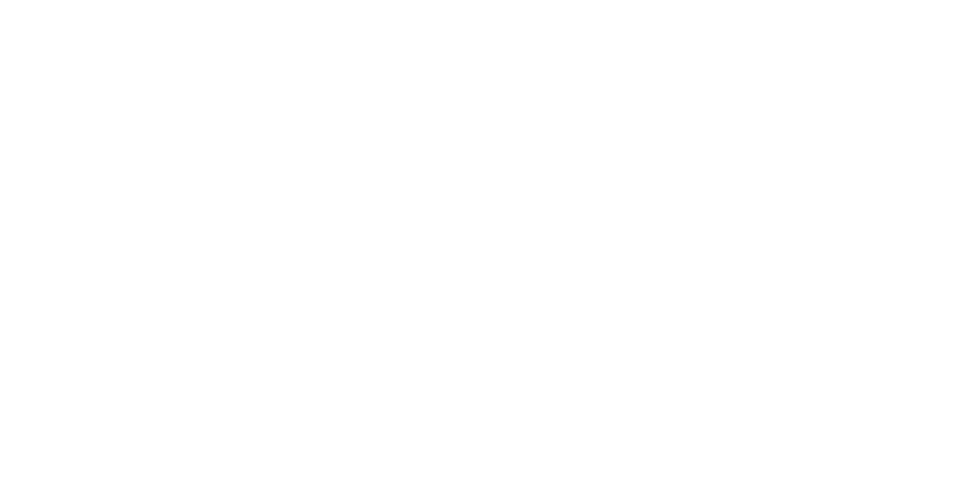 Accuracy
Percent error, sometimes referred to as percentage error, is an expression of the difference between measured value and the known or accepted value. It is often used in science to report the difference between experimental values and expected values.
Percent Error
Steps to calculate the percent error:
Subtract the accepted value from the experimental value.
Divide the answer by the accepted value.
Multiply that answer by 100 and add the % symbol to express the answer as a percentage.
Percent Error
You are given a cube of pure copper. You measure the sides of the cube to find the volume and weigh it to find the mass. When you calculate the density using your measurements, you get 8.78 g/cm3. Copper’s accepted density is 8.96 g/cm3. What is your percent error?